Bezvědomí a úvod do základní neodkladné resuscitace – Laická KPR
Bezvědomí
Bezvědomí
Základní definice 

Jak přistoupit k pacientovi

Otočení v jedné osobě

Vyšetření dechu – kdy volat o pomoc?

Kdy zahajovat KPR a kvolat o pomoc

+ využití AED
Dušení cizím tělesem - asfyxie
Gordonův úder a Heimlichův manévr
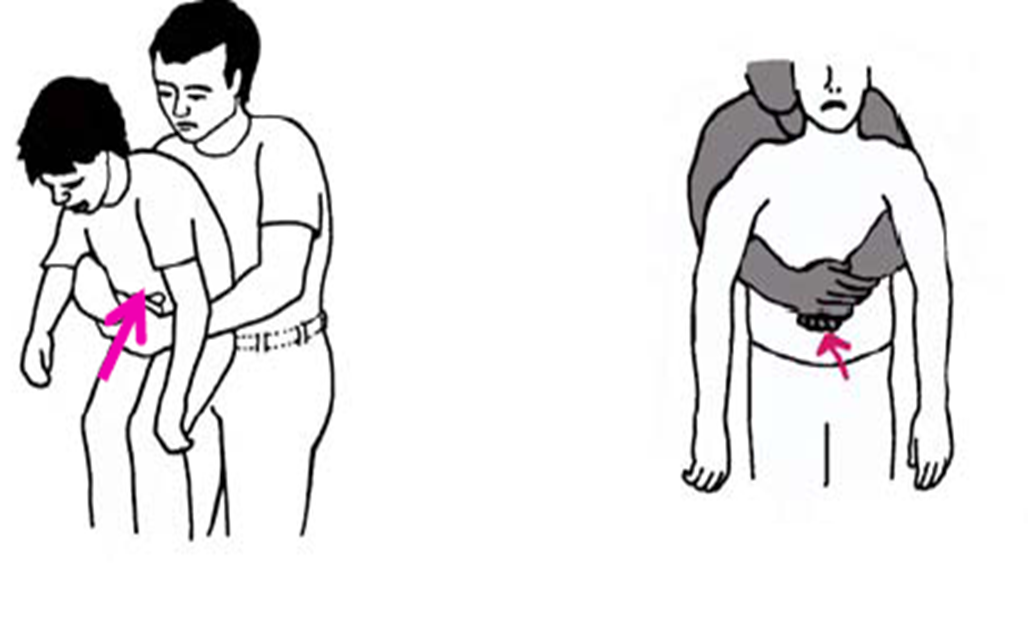 Heimlichův manévr
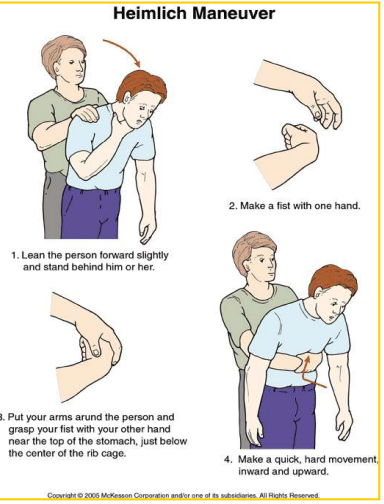 Pokud použijete HM, nutno zapsat vždy do dokumentace/předat ZZS – nutno provést USG břicha
Automatické externí defibrilátory - AED
Dostupné na exponovaných místech –letiště, nádraží, obchodní centra apod.

Výhoda pro všechny zachránce.

Pokud je dostupný, vhodné ho použít.
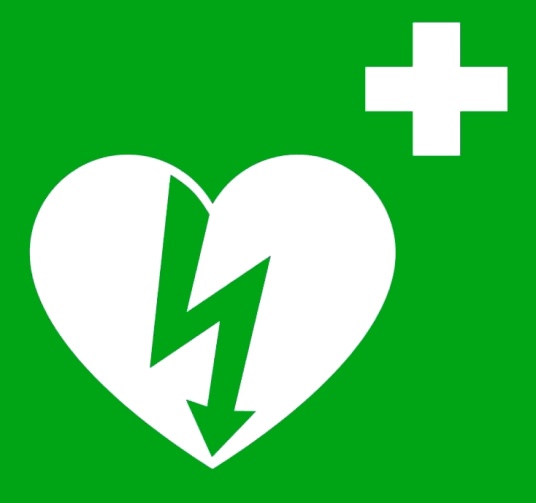 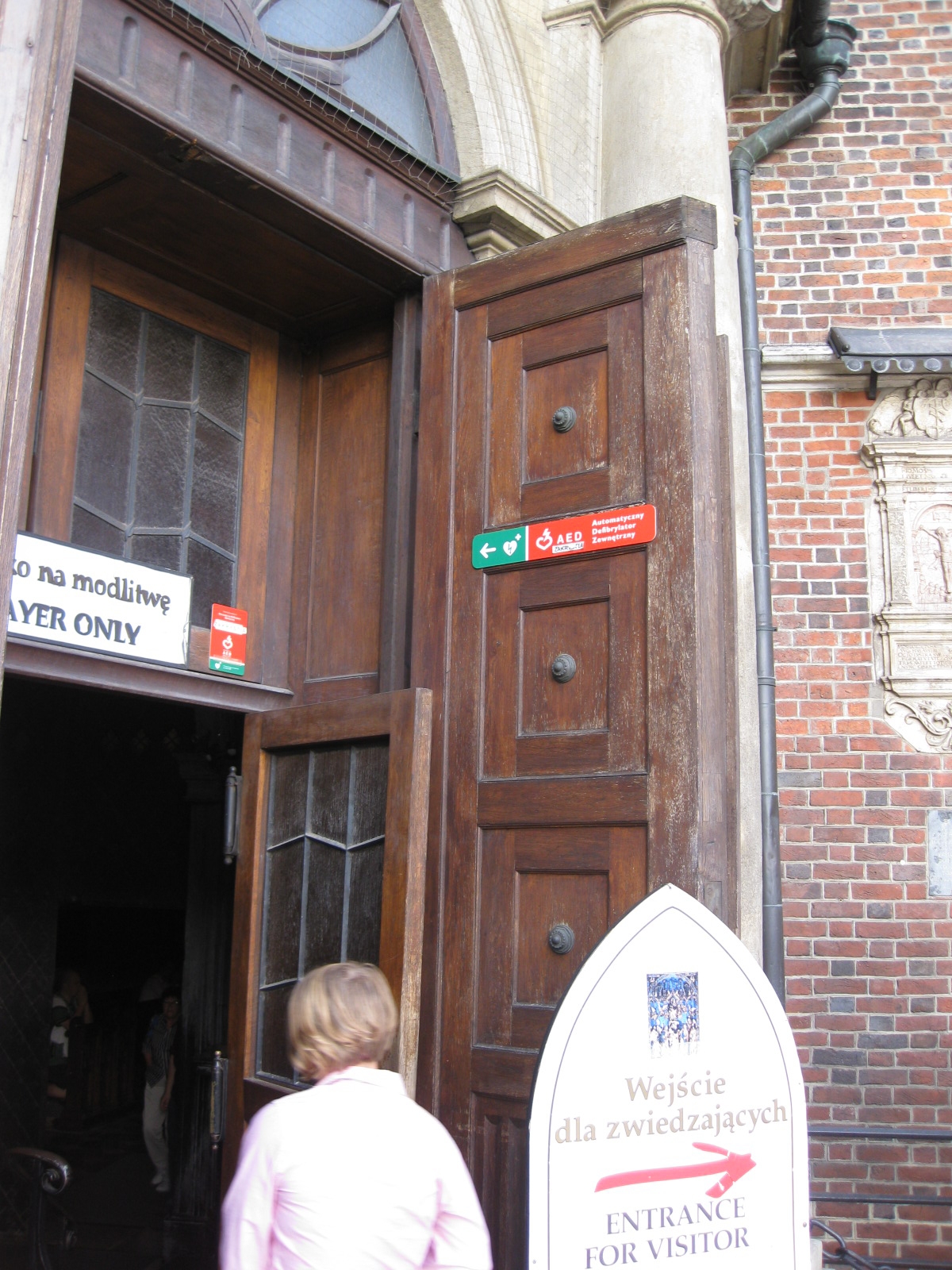 Dosažitelnost do 90 sekund chůze od místa  se značením AED.
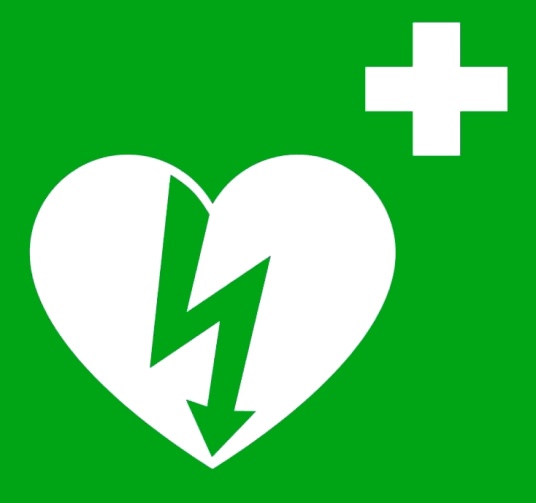 Poslech nahrávek dispečinku
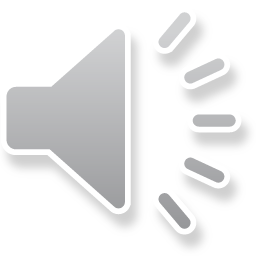 Bezvědomí
TANR
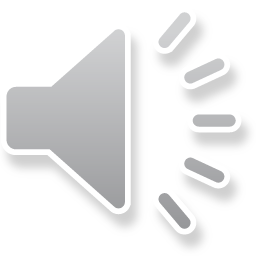 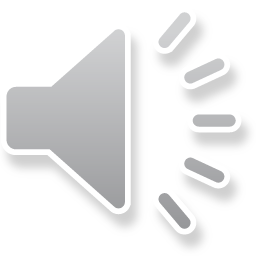 Autonehoda
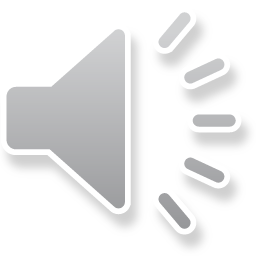 Dítě - popálenina
[Speaker Notes: Vemte si papír]